YEAR 7-11 Science
PIN BANK
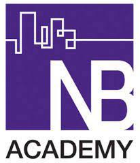 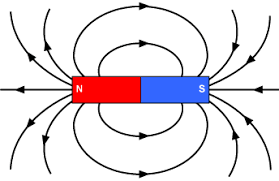 Destination One: Qualifications for College Apprenticeships or Work.
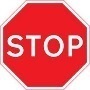 Paper 1 Revision
Paper 2 Revision
GCSE exam
Destination Two – Continue studying Biology, Chemistry and Physics  at
 A-Level.
Variation
Water 
Electromagnetic spectrum
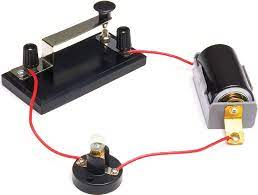 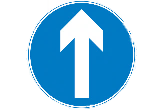 Ecosystems
Magnetic fields
Inheritance 
Atmosphere
Waves
Biology- Organisms and disease
Physics- Electricity in circuits and in the home
Chemistry- Electrolysis
Hormones
Hydrocarbons
Forces
Physics-Energy transfer and conservation
YEAR 10
YEAR 8
YEAR 11
YEAR 9
Nervous system
Collision theory
Speed
Chemistry- Chemical reactions
Biology- Non-communicable disease and energy
Chemistry- Atoms
and bonding
Chemistry- Earth history
Chemistry- Metals
and acids.
Chemistry-Extracting pure substances
Physics- Where does energy come from?
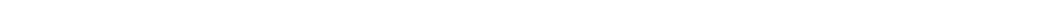 Biology- Cell organisation
Biology- Organisms and adaptations
Physics- Motion and pressure
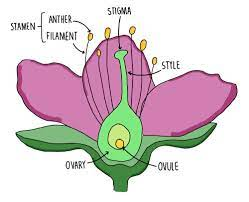 Biology-Energy transfer in an ecosystem.
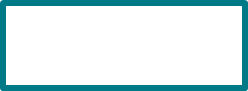 Chemistry- acid and alkalis
Chemistry- chemical reactions
Biology- Staying healthy
Biology-Reproduction in plants and animals
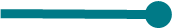 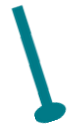 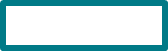 Physics- Circuits
Physics- Light
Chemistry- The Periodic table
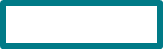 Physics- Solar system
Physics- Sound
Chemistry- Matter
Biology- Organ systems
How do we work scientifically?
Chemistry- Elements and compounds
YEAR 7
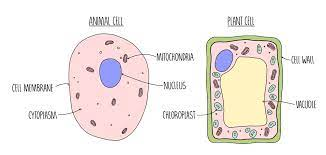 Biology- cells
Physics- Forces
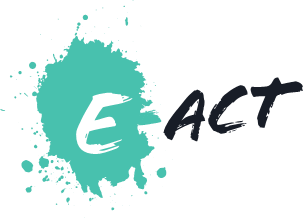 LEARNING JOURNEY